THE FUTURE OF CONNECTIVITY IN NIGERIA January 2021
© 2021 ATC IP LLC. All rights reserved.
Nigeria in Numbers
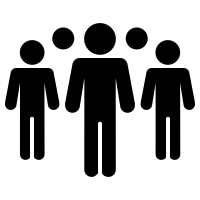 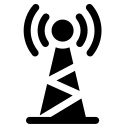 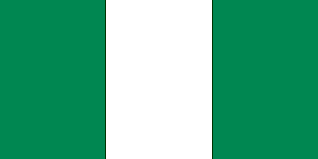 Sources: www.statista.com, World bank development indicators and data bank 2021, (CIESIN)/Columbia University, USPF, Nigerian Communications Commission, Deloitte National Broadband Plan Analysis
2
The numbers reveal challenges and opportunity
Land mass vs population distribution reveal interesting data sets

Approximately 6100 people per km² in Urban Nigeria 
Delivering adequate connectivity requires significant investment
Dense population requires resilient and innovative telecoms infrastructure mix

 Approximately 115 people per km² in rural Nigeria 
Unit cost of delivering infrastructure high 
Low population density and remoteness make it difficult to breakeven using traditional connectivity solutions

In summary, delivering connectivity is expensive in both urban and rural settings

Clever mix and balance needs to be achieved for both scenarios. Solve capacity issues in urban areas while solving coverage issues in rural 

An enabling environment through policy, investment and innovation needs to be created to successfully proliferate connectivity
Sources: Nigeria National Broadband Plan 2020, World Bank, AA4i
3
What the future will look like
URBAN CUSTOMER EXPERIENCE
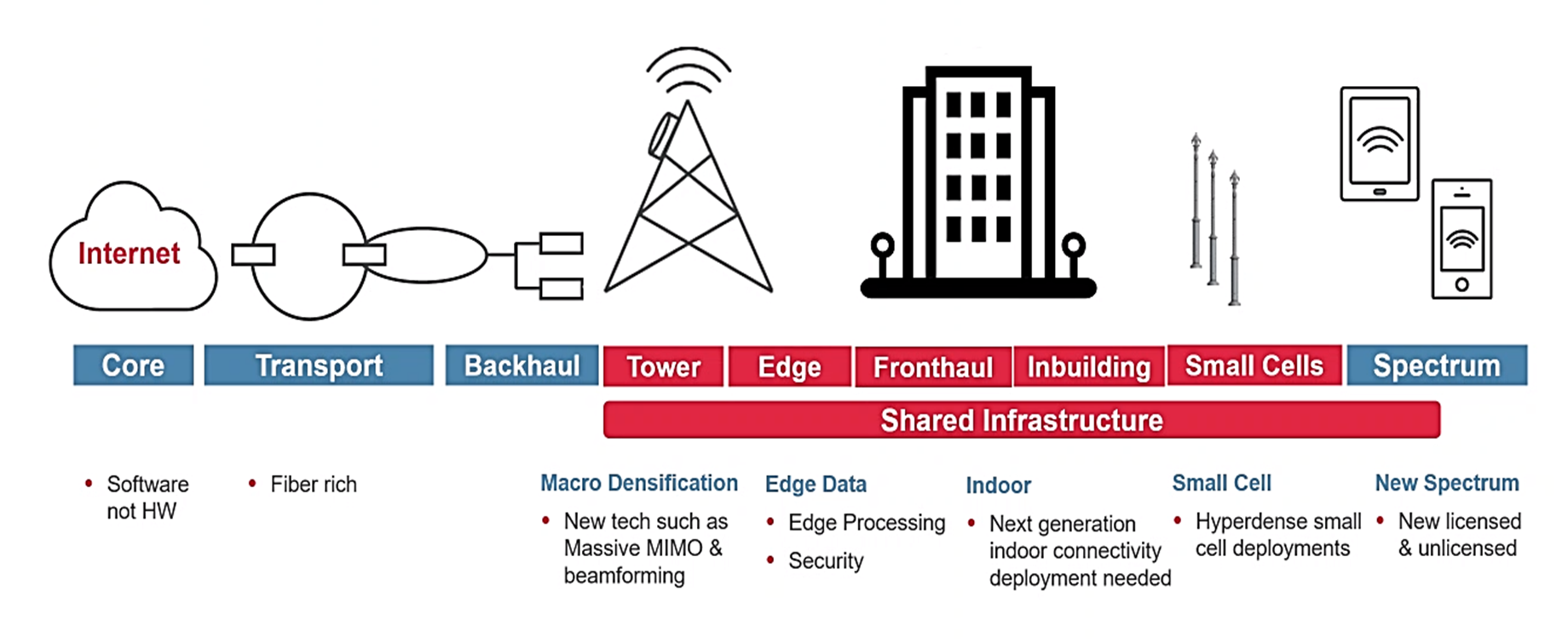 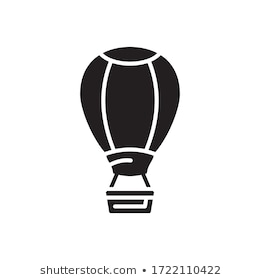 RURAL CUSTOMER REACH
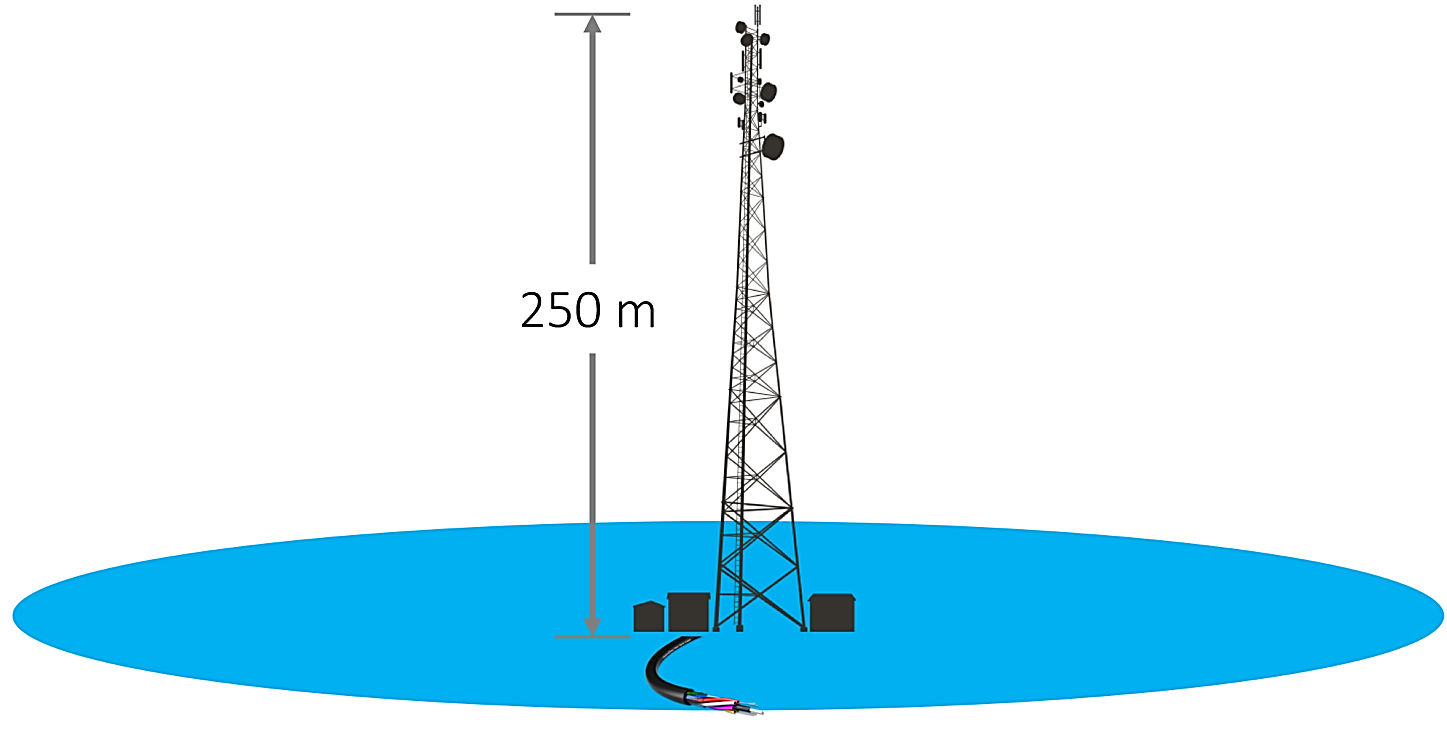 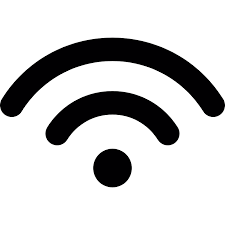 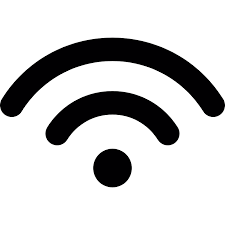 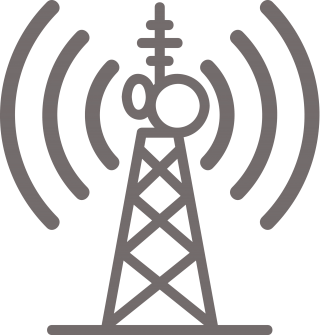 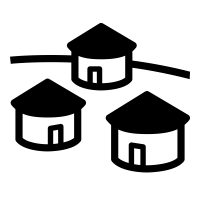 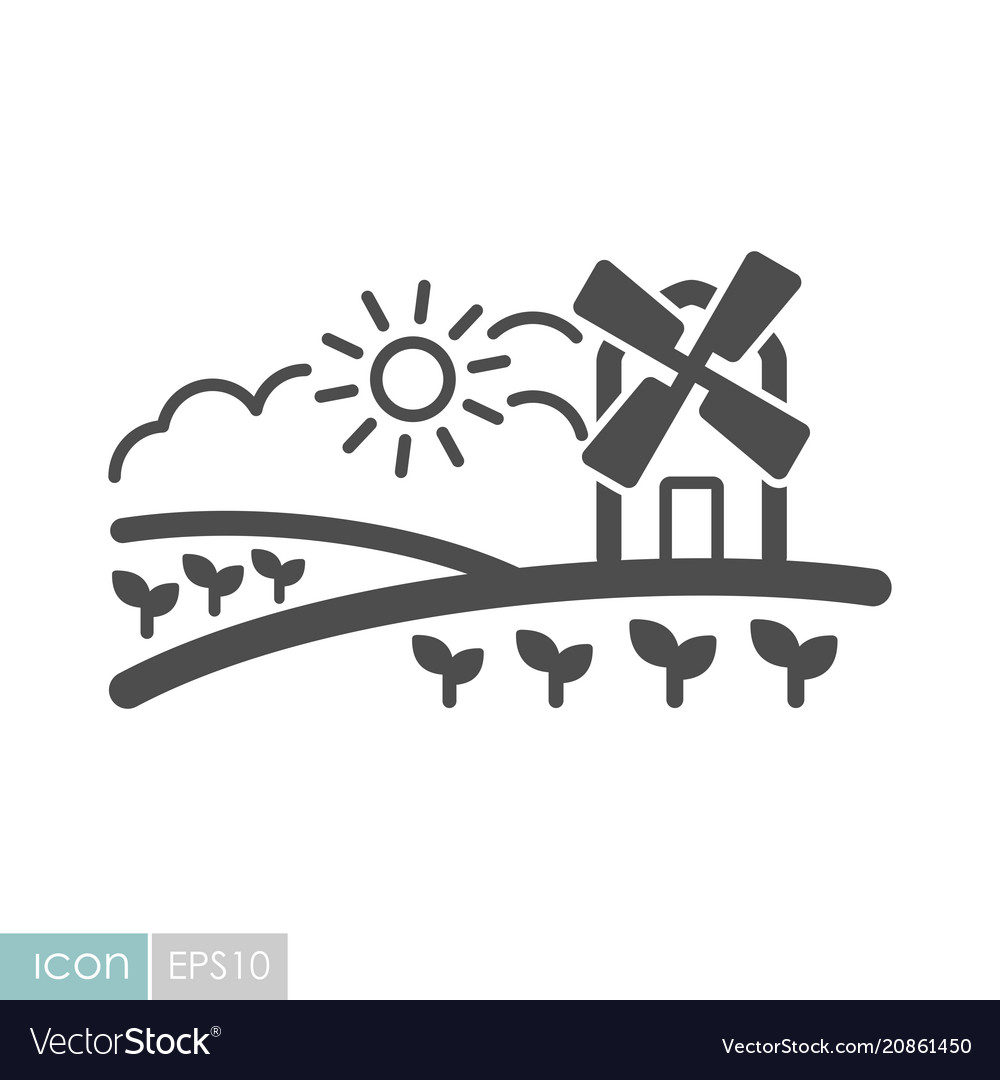 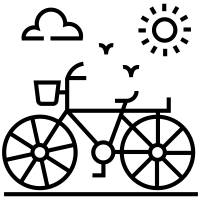 4
How do we get there?
The
ITU econometric modelling report suggests that an increase of 10 per cent in fixed broadband penetration has the ability to yield an increase in 1.9 per cent in GDP per capita
Sources: ITU Econometric modelling report for the Americas 2019
Thank you
ATC Nigeria